УЧАСТИЕ В ТУРСЛЁТАХ
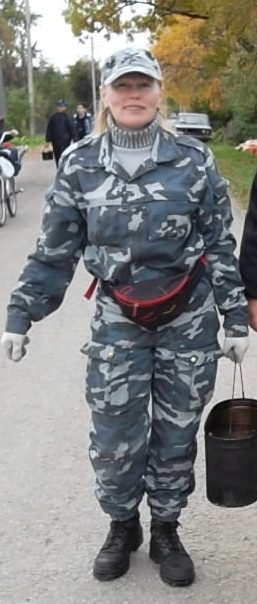 Педагог дополнительного
 образования
 МАОУ «Гимназия «Логос» 
Г.Чудово Новгородской области 
Руководитель
 туристко- краеведческого
 объединения «Роза ветров» Виноградова Наталья  Николаевна
От теории к практике.                                        мы снова на турслёт!
К турслёту готовы ?
Проверим!
На турслёте краса… идёт турполоса!
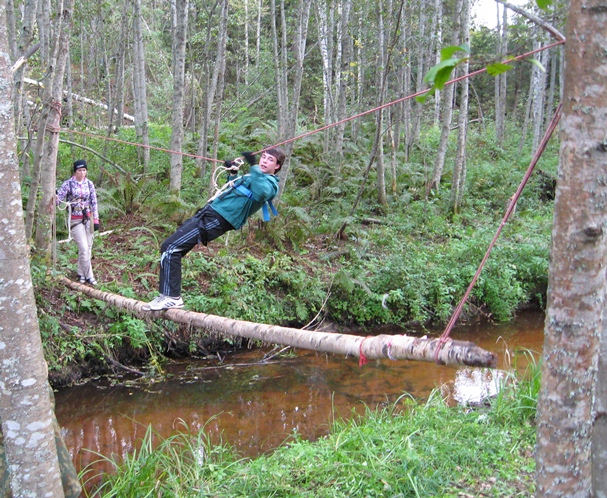 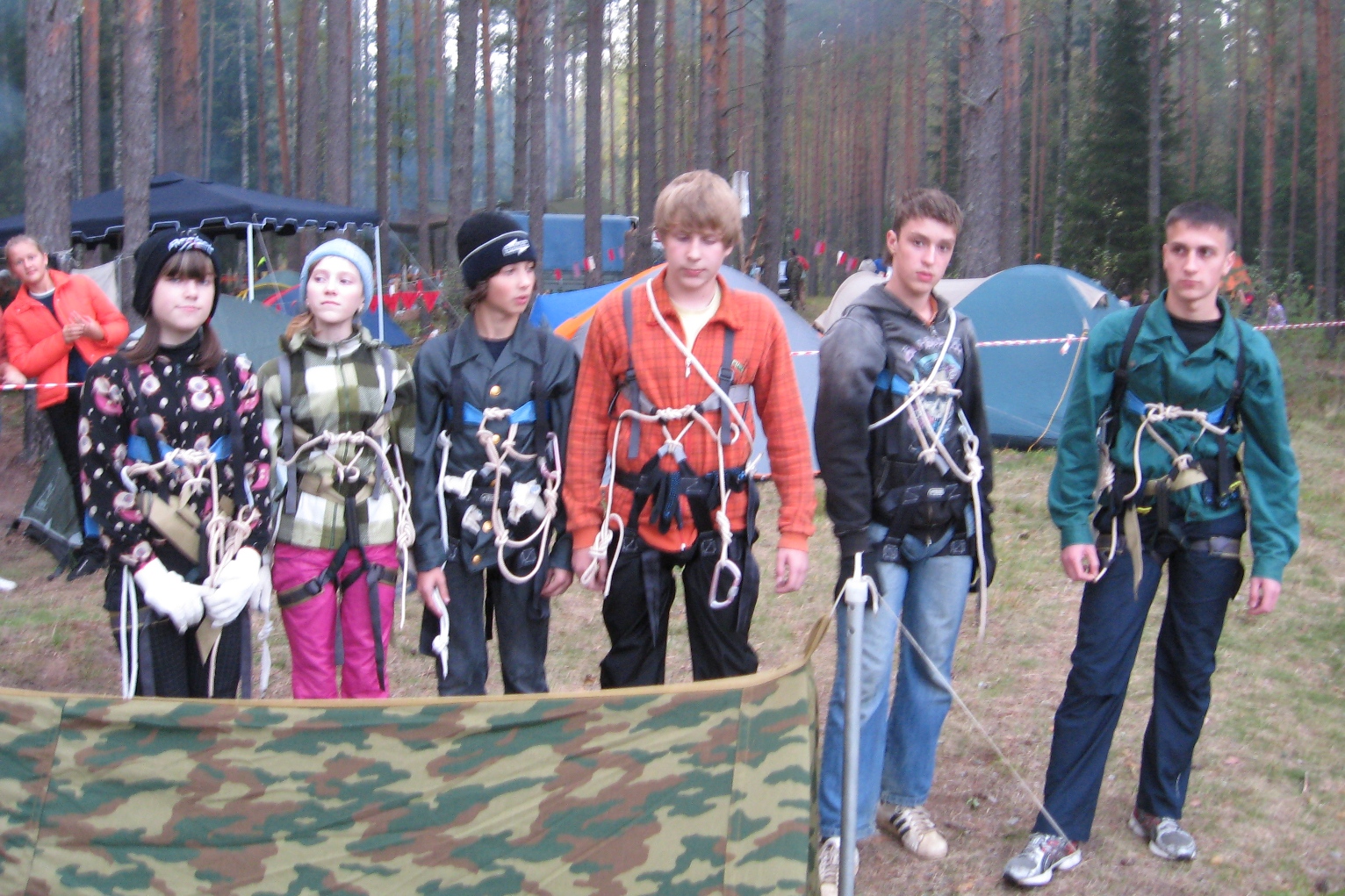 Главное - не заблудиться!
Ура!!!                              Победа!!!
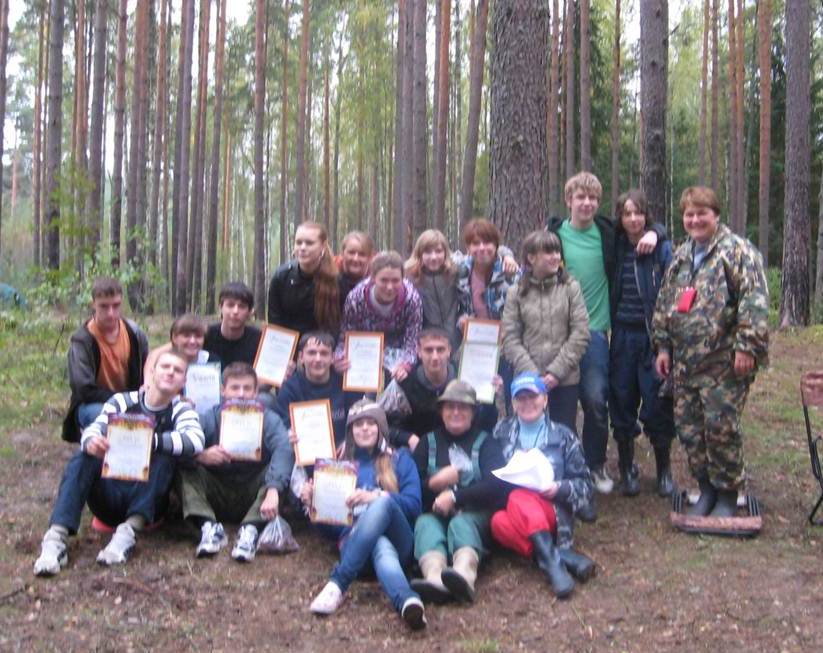